Implementing Collaboration and Structure: Bolstering USC AIAA in the Aerospace Community
Michael Cargill, Patrick Bailey, Dr. Wout De Backer
University of South Carolina
AIAA Region II, 4/3/2025 - 4/4/2025

Copyright © by Michael Cargill, Patrick Bailey, Dr. Wout De BackerPublished by the American Institute of Aeronautics and Astronautics, Inc., with permission.
Table of Contents
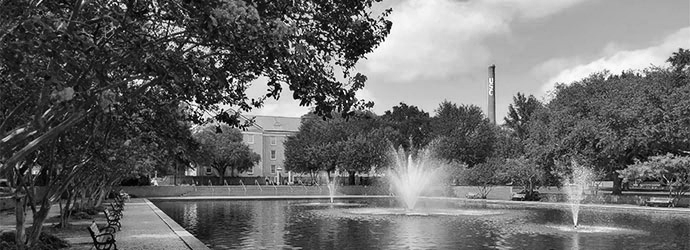 About USC AIAA
Challenges of a Growing Organization
Aerospace Collaboration
Bridging the Experience Gap
Implementing Long Term Projects
Expanding Leadership
Closing Remarks
2
Table of Contents
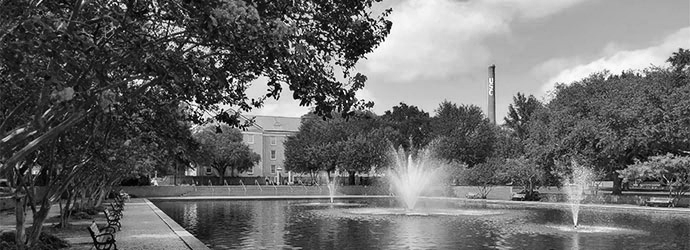 About USC AIAA
Challenges of a Growing Organization
Aerospace Collaboration
Bridging the Experience Gap
Implementing Long Term Projects
Expanding Leadership
Closing Remarks
3
About the Authors
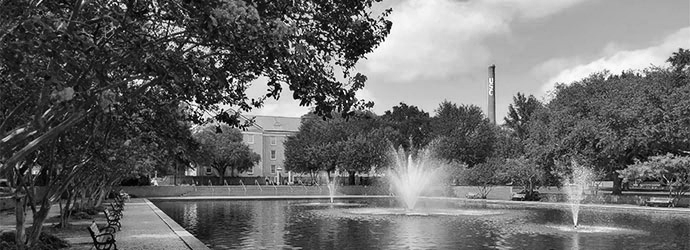 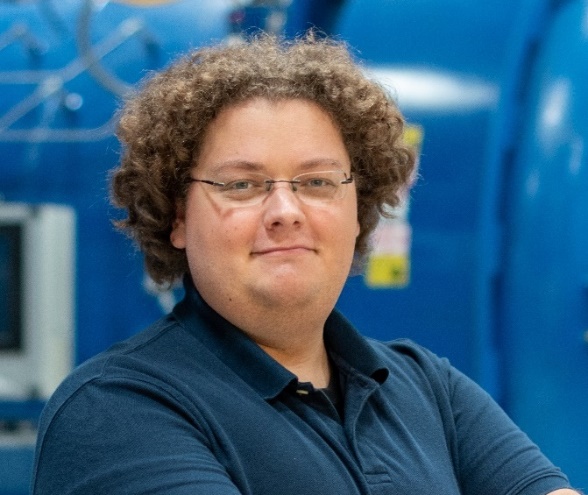 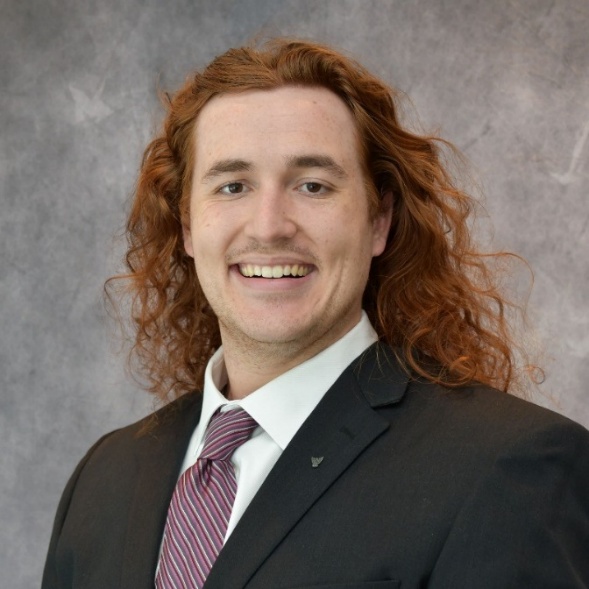 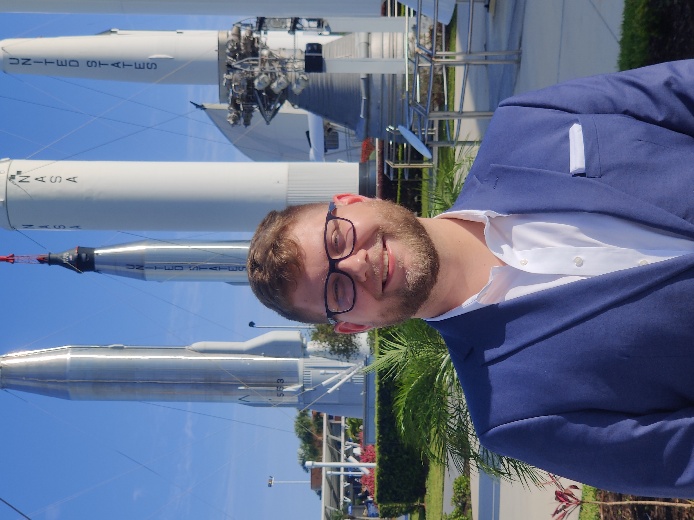 Dr. Wout De Backer, Ph.D
Michael Cargill, A.A.S.
Patrick Bailey, B.S.
4
About the Speaker
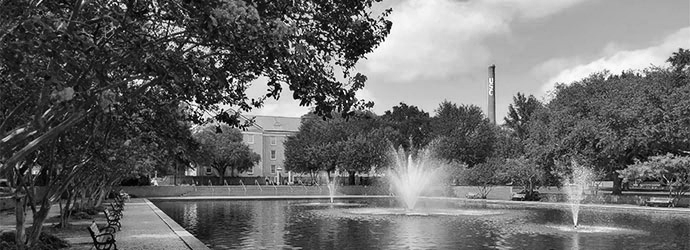 Michael Cargill
Undergraduate Research Assistant
University of South Carolina
B.S. Aerospace Engineering (Junior)
Midlands Technical College
A.A.S. Machine Tool Technology
USC AIAA Chair (2024 – 2026)
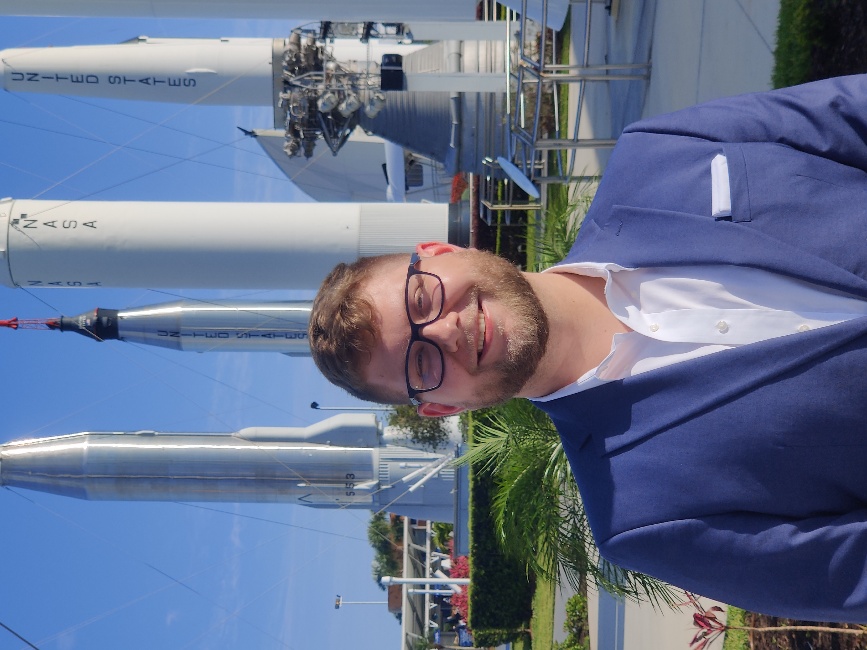 Michael Cargill, A.A.S.
5
About USC AIAA
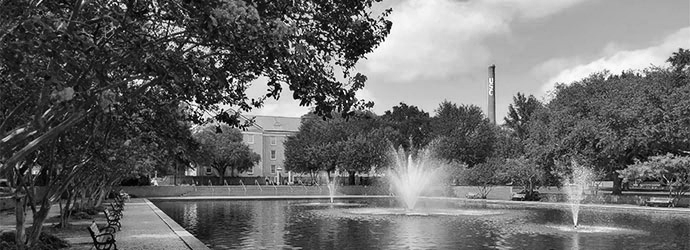 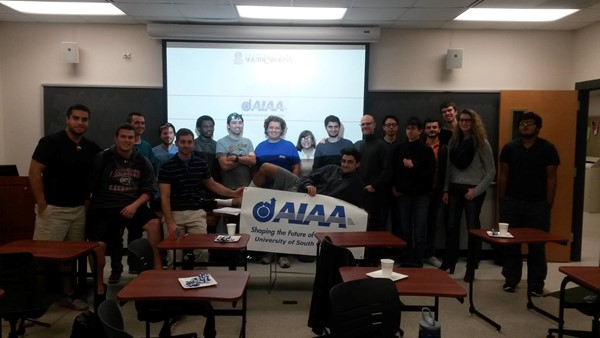 University of South Carolina
First aerospace engineering cohort graduated 2018
Over 100 incoming freshman this fall
USC AIAA
Founded in 2015
Recognized in 2016
28 initial members
Over 90 national members as of Fall 2024
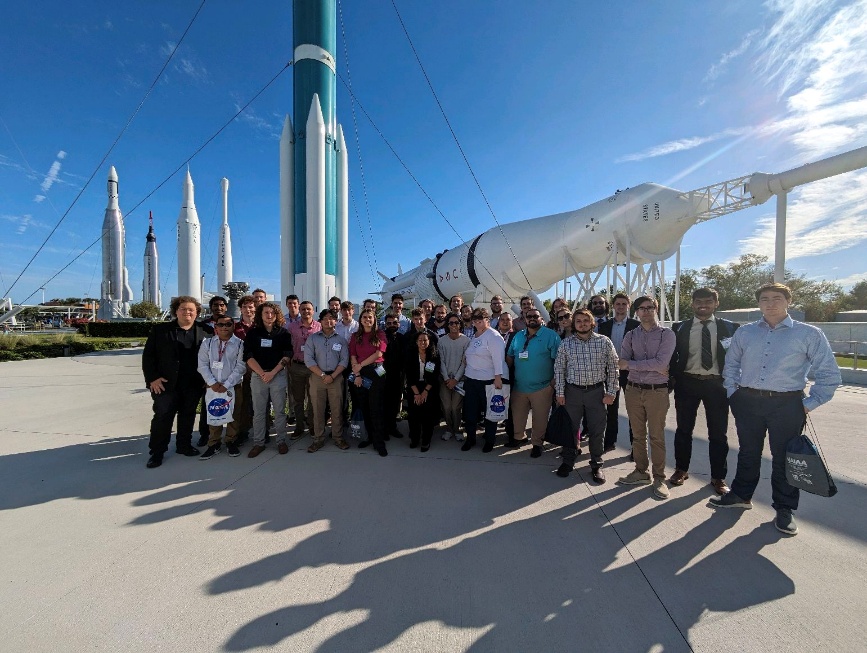 6
About USC AIAA
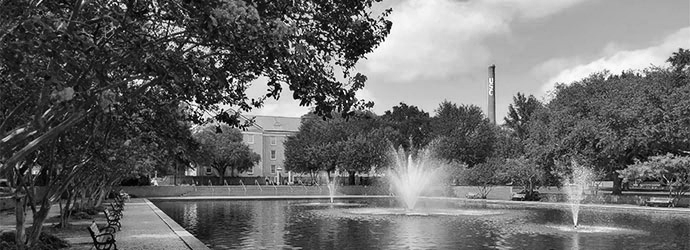 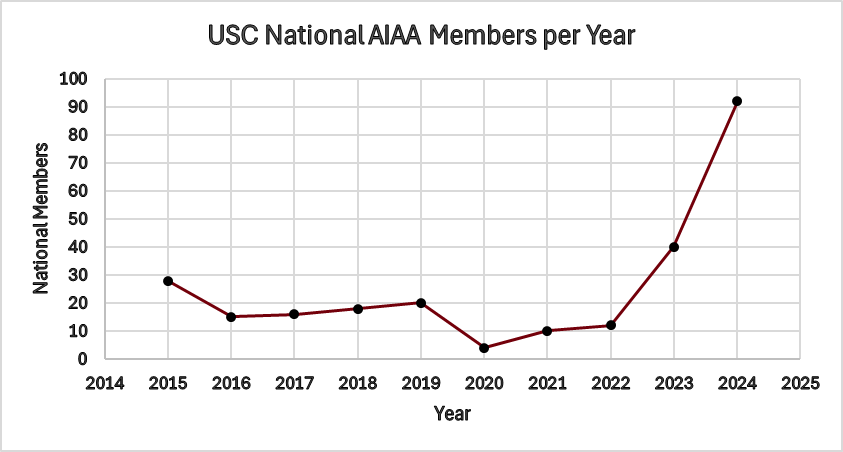 7
Table of Contents
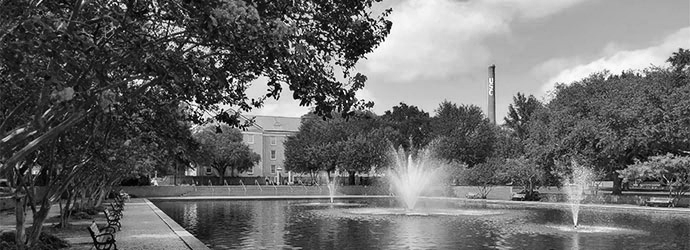 About USC AIAA
Challenges of a Growing Organization
Aerospace Collaboration
Bridging the Experience Gap
Implementing Long Term Projects
Expanding Leadership
Closing Remarks
8
Challenges of a Growing Organization
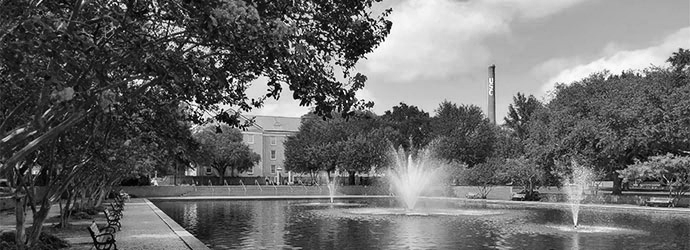 Growth presents several challenges/considerations for the club:
Stress on resources
Event funding
Club supplies
Member engagement
Experience disparity
Club Organizational Structures
Roster maintenance 
Club communications
9
Stress on Resources
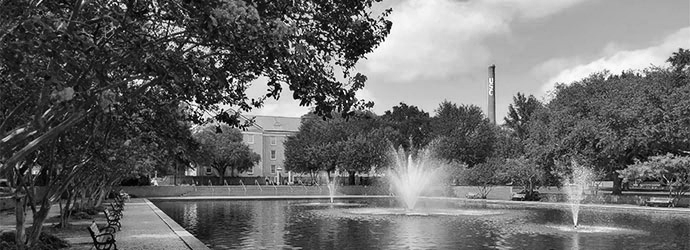 Event Funding
No club dues are expected from members
Majority of funding provided by donations and student government
Time consuming process
Increase in request frequency and funding per request
Club Supplies
Technical workshops are both popular and educational to members
Increase in consumables required
Increase in time commitment to lead meetings
10
Member Engagement
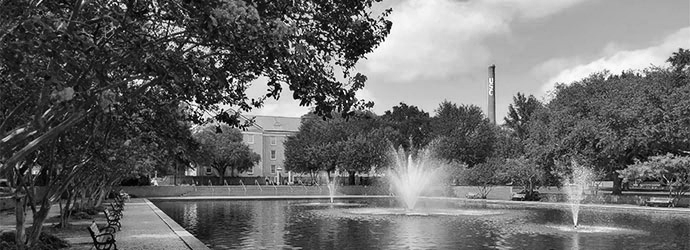 Experience disparity
Recent growth means most new members are underclassmen
Need to retain experienced veteran members
Meetings and activities must strike balance between approachable and engaging
Technical workshops become a stress point
Either repetitive for veteran members
Or unapproachable to new members
11
Club Organizational Structures
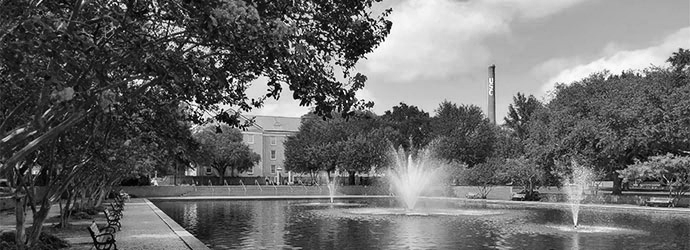 Roster Maintenance
Maintaining an accurate count of members is time consuming
Requires unification of USC and AIAA rosters
Club Communications
Ensuring all members are receiving communication from club leadership more difficult
12
Table of Contents
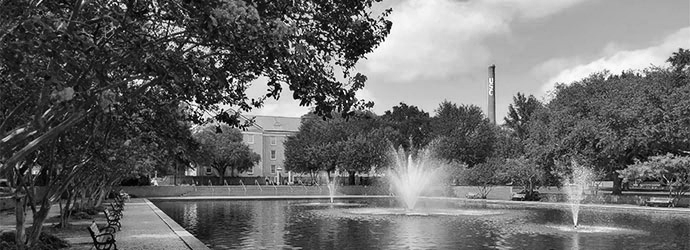 About USC AIAA
Challenges of a Growing Organization
Aerospace Collaboration
Bridging the Experience Gap
Implementing Long Term Projects
Expanding Leadership
Closing Remarks
13
Aerospace Collaboration
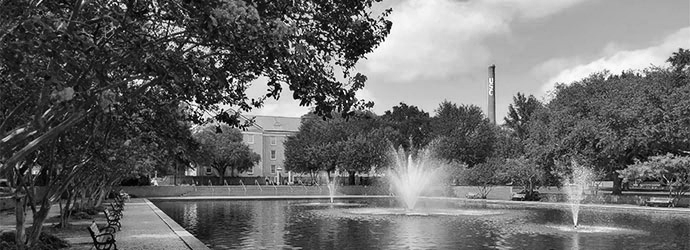 Collaborating with other organizations helps to alleviate stresses and provide opportunities to members that may be outside the scope of the club:
Student Organizations
Local Partnerships
Industry
14
Student Organizations
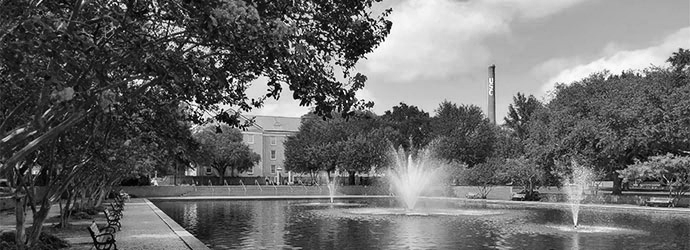 USC AIAA
Professional organization
Emphasis on technical skills
Carolina Flight Club
Aviation focused
Assists members with flight training
Rocketry Club
High powered rocketry
Advanced amateur rocketry projects
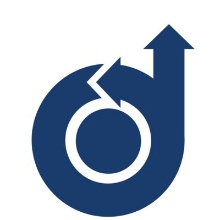 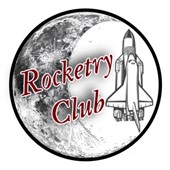 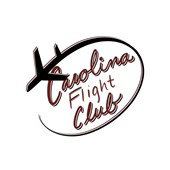 15
Local Partners
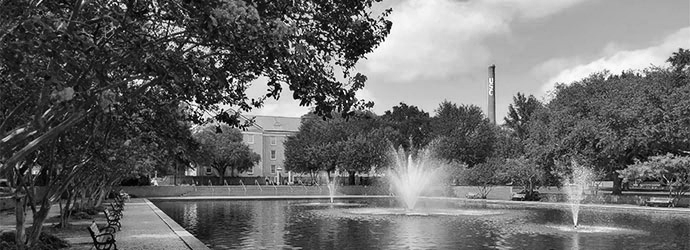 Jim Hamilton L.B. Owens Airport
Triple Tree Aerodrome
Columbia Metropolitan Airport
Celebrate Freedom Foundation
STEM Education foundation
Restore decommissioned military helicopters
SC Historic Aviation Foundation
Currently restoring B-25 at L.B. Owens
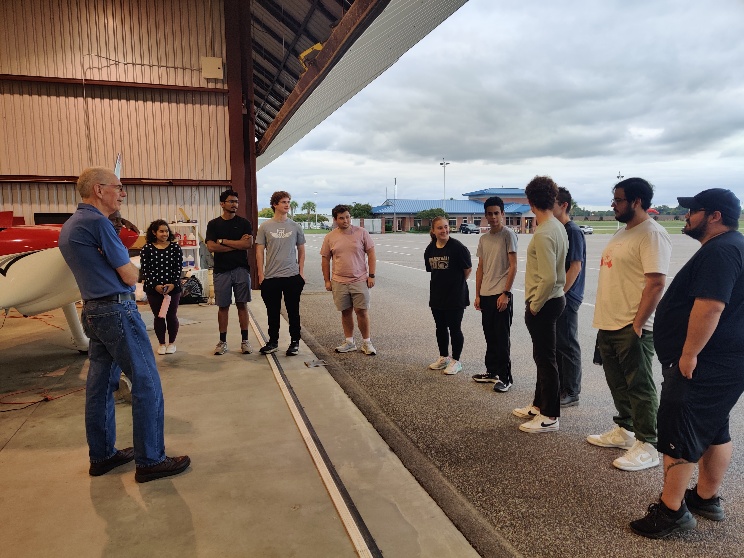 16
Industry
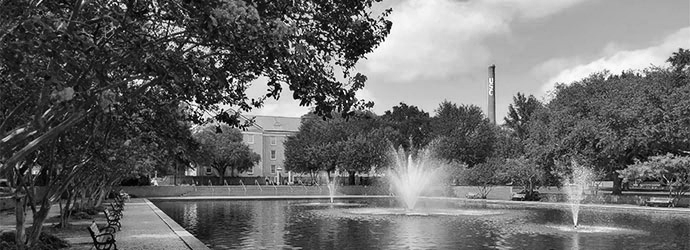 Boeing (Charleston)
Close working relationship with USC
Yearly tour of 787 production line
Gulfstream (Savannah)
Early stages of relationship
Begin tours next fall
Lockheed Martin (Greenville)
G.E. Vernova (Greenville)
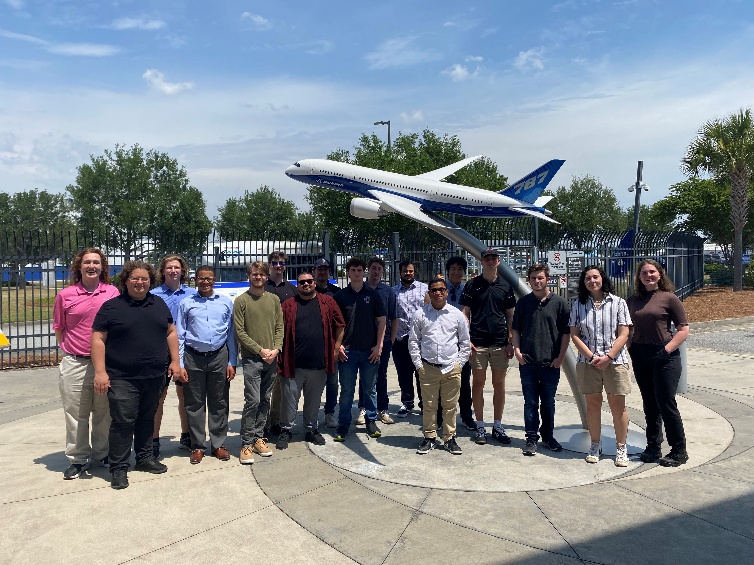 17
Table of Contents
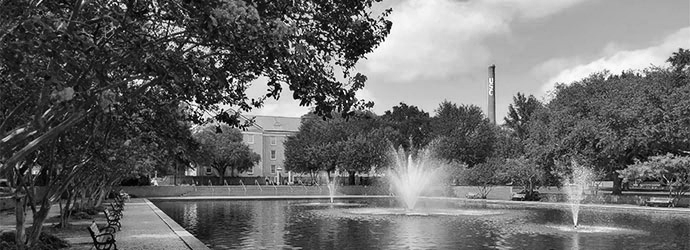 About USC AIAA
Challenges of a Growing Organization
Aerospace Collaboration
Bridging the Experience Gap
Implementing Long Term Projects
Expanding Leadership
Closing Remarks
18
Bridging the Experience Gap
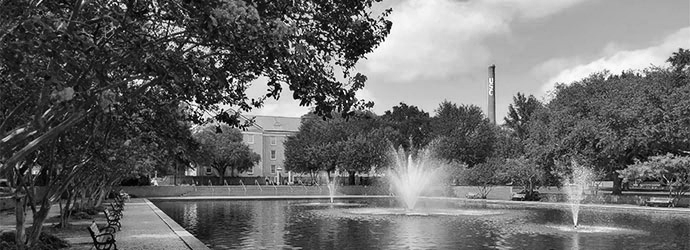 To ensure that club activities are accessible to both new and veteran members, two strategies are implemented:
Introducing multi sectional events
Offer two similar activities for different skill levels
Members choose section that is comfortable to them
Increasing frequency of social events
Enjoyable for members, regardless of experience
19
Multi Sectional Events
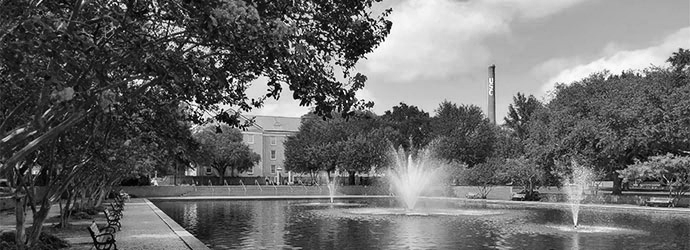 Catia Workshop
Introductory section geared towards incoming students
Covered basic functionality and workflow of software
Advanced section geared towards upperclassmen and students enrolled in aircraft design
Detailed seminar on surface modeling
Composite Workshop
Introductory section involving flat panel wet layup
Advanced section involving double curved VARTM infusion
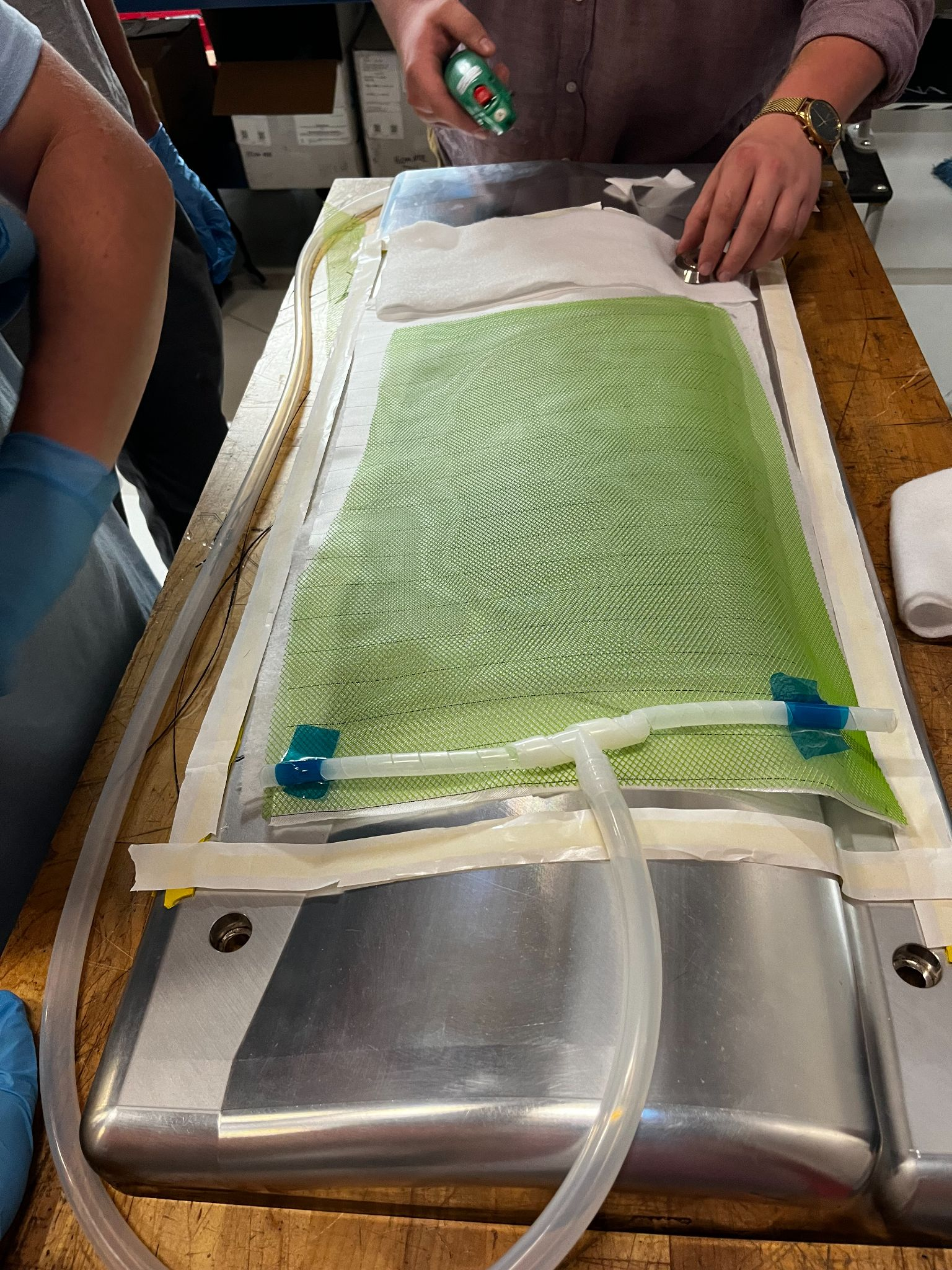 20
Social Events
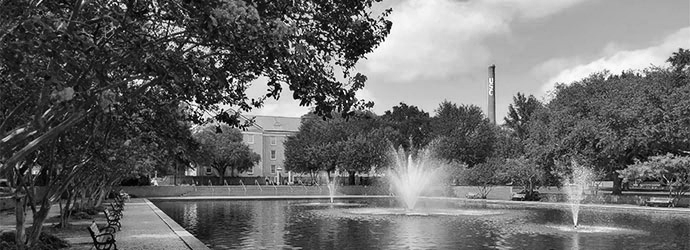 Example events
Flight Simulator/Game Night
Movie Night
All members can interact with these activities
Opportunities to collaborate with other student organizations
Less commitment needed from members
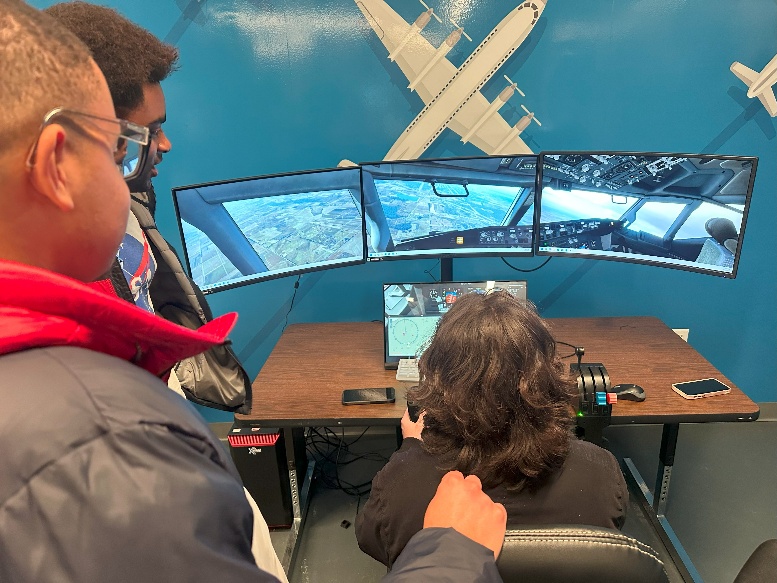 21
Table of Contents
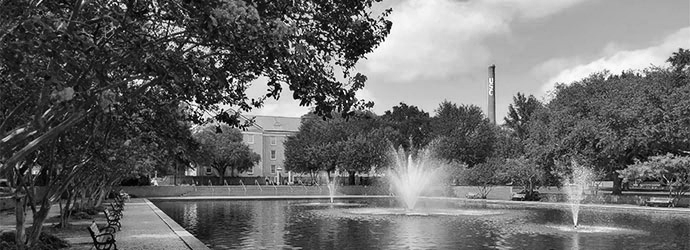 About USC AIAA
Challenges of a Growing Organization
Aerospace Collaboration
Bridging the Experience Gap
Implementing Long Term Projects
Expanding Leadership
Closing Remarks
22
Implementing Long Term Projects
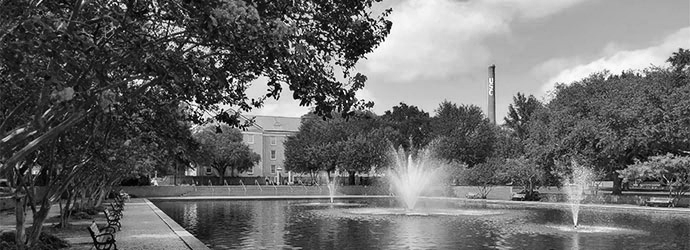 Several year and multi year projects have been implemented to encourage future member participation in the club:
Design Build Fly
USC Satellite Program
23
Design Build Fly
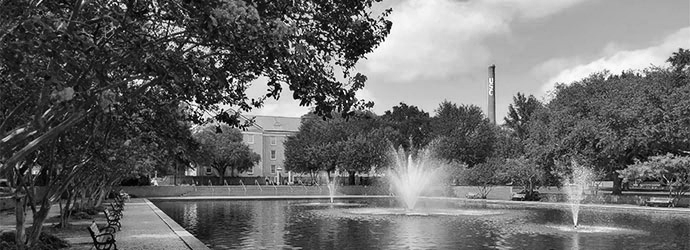 Plan to compete next week in AZ
USC’s first attempt in almost a decade
Incredibly popular among members
Integrated into course work
Aircraft and Senior Design project
Interest in competing annually moving forward
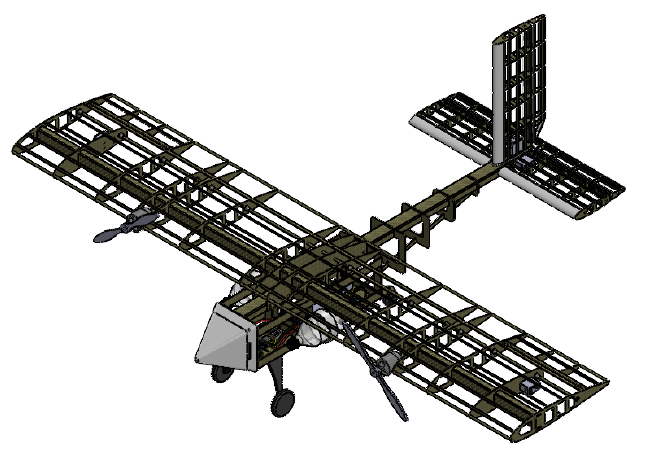 24
USC Satellite Program
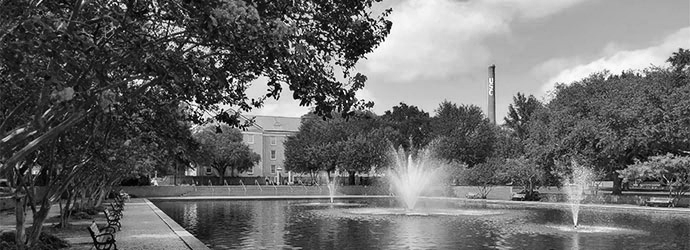 Attempting to launch South Carolina’s first satellite
Recently accepted for UNP MC program
Members will be sent to NM to begin planning and designing the mission
Laying the foundation to develop a space program at USC
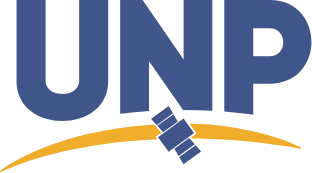 25
Table of Contents
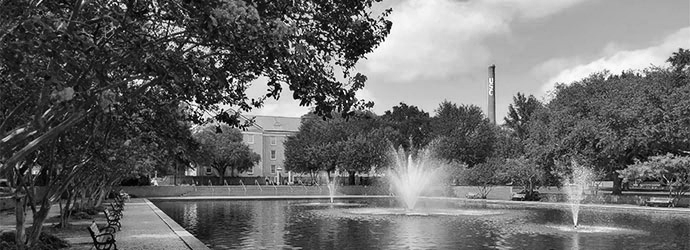 About USC AIAA
Challenges of a Growing Organization
Aerospace Collaboration
Bridging the Experience Gap
Implementing Long Term Projects
Expanding Leadership
Closing Remarks
26
Expanding Leadership
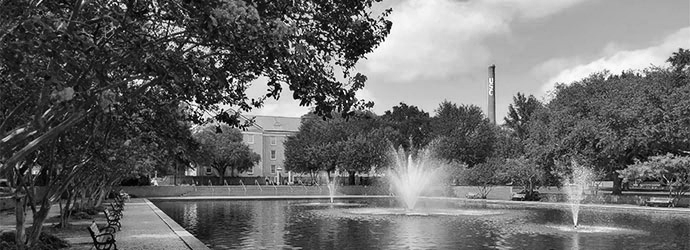 To better manage the club, several new leadership positions were created with the goal of decentralizing responsibilities, allowing for large scale projects to be run more independently and for workload to be distributed amongst the leadership team:
Event organizer
Social Media Manager
Fundraising Committee Head
DBF Committee Head
Small Sat Committee Head
27
Previous Leadership Structure
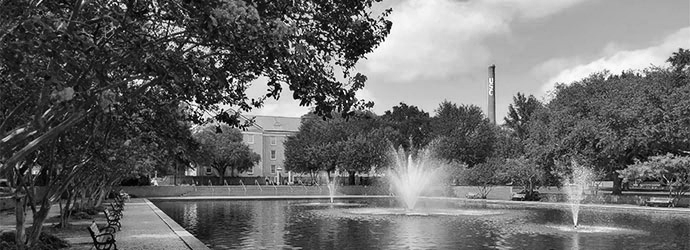 President
Vice President
Treasurer
Secretary
28
Updated Leadership Structure
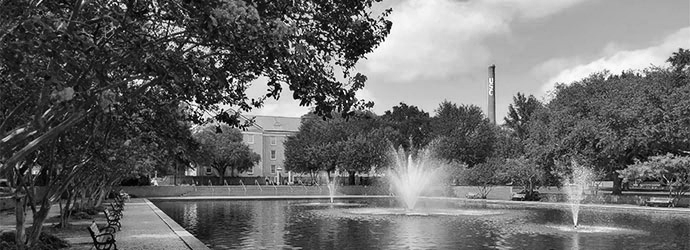 Elected
President
Treasurer
Vice President
Secretary
Appointed
Fundraising
DBF Committee
Small Sat Committee
Event Organizer
Social Media
29
Table of Contents
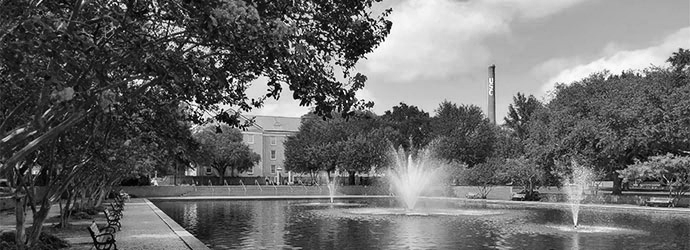 About USC AIAA
Challenges of a Growing Organization
Aerospace Collaboration
Bridging the Experience Gap
Implementing Long Term Projects
Expanding Leadership
Closing Remarks
30
Closing Remarks
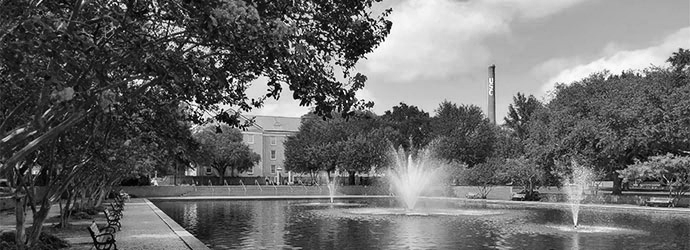 USC AIAA has seen rapid growth over the past years
over double the number of national members year over year
Growth has led to challenges that may impact member experience
Several changes have been implemented 
Increased collaboration
Meeting format
Project implementation
Leadership expansion
Changes have been well received and can maintain club momentum
31
[Speaker Notes: USC has been very fortunate to see rapid growth over the past years, seeing over double the number of national members year over year. This growth has led to several challenges that have the potential to sour member experience in the club. Considering these challenges, changes were made in how we conduct meetings, engage with members, and structure the leadership of the club. These changes seem to be well received and can possibly preserve club momentum going into the next year.]
Closing Remarks
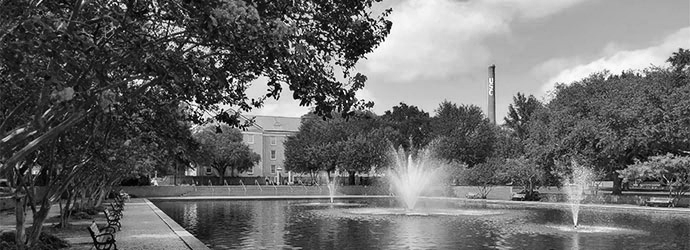 Questions?
32